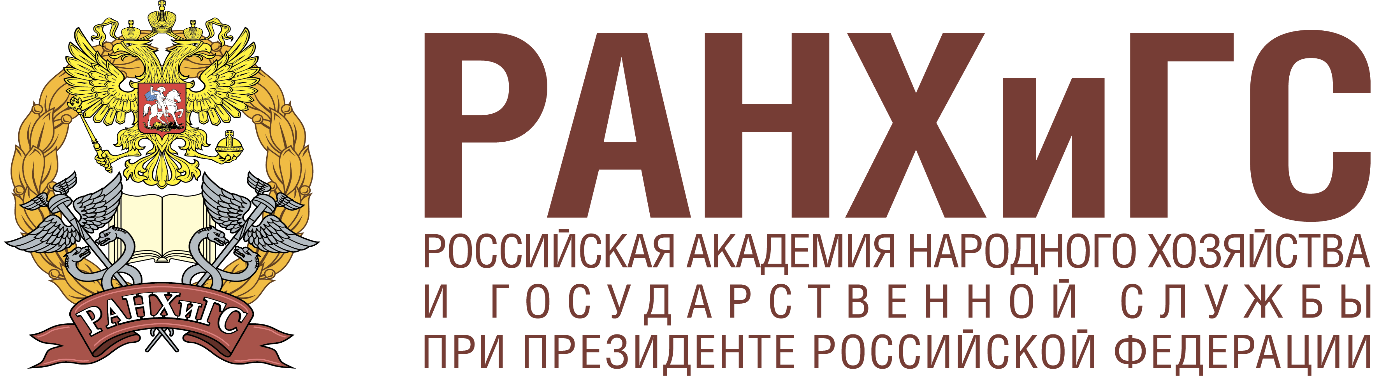 Совершенствование системы мотивации персонала в бюджетном учреждении Ханты-Мансийского автономного округа – Югры «Когалымский комплексный центр социального обслуживания населения»
Научный руководитель: 
Е.Ю. Афонина

Слушатель: 
М.Р. Сорокина
Москва, 2020
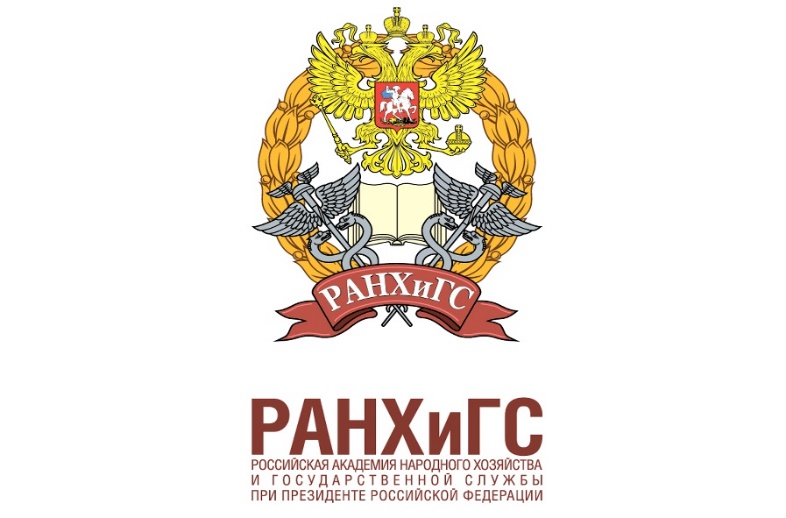 ОБЪЕКТ, ПРЕДМЕТ ИССЛЕДОВАНИЯ
2
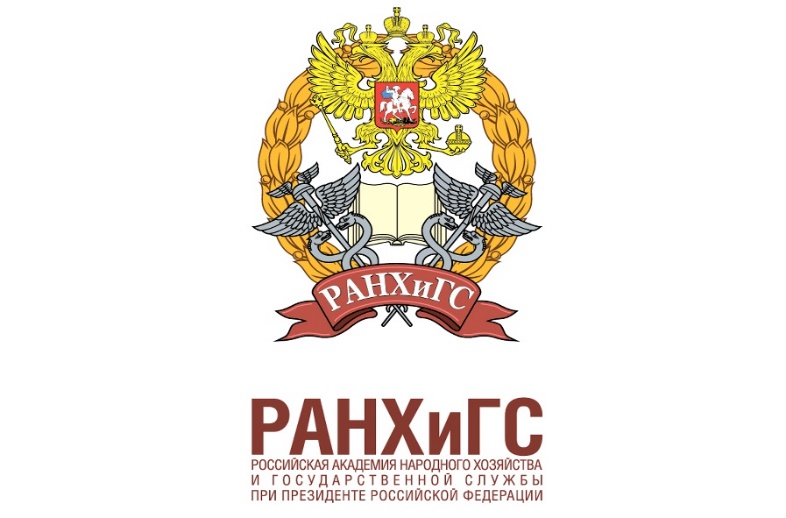 ИНФОРМАЦИЯ ОБ ОБЪЕКТЕ ИССЛЕДОВАНИЯ
3
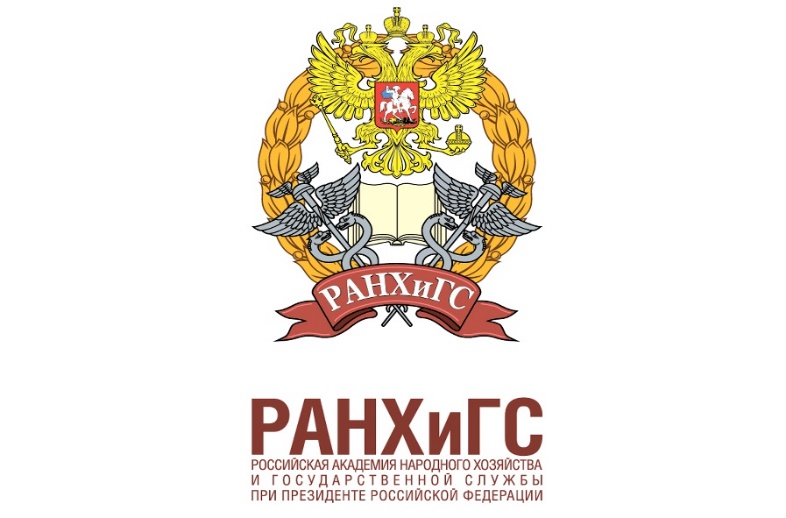 ЦЕЛЬ ИССЛЕДОВАНИЯ
РАЗРАБОТКА ПРЕДЛОЖЕНИЙ ПО СОВЕРШЕНСТВОВАНИЮ НЕМАТЕРИАЛЬНОЙ СИСТЕМЫ МОТИВАЦИИ ПЕРСОНАЛА В УЧРЕЖДЕНИИ
4
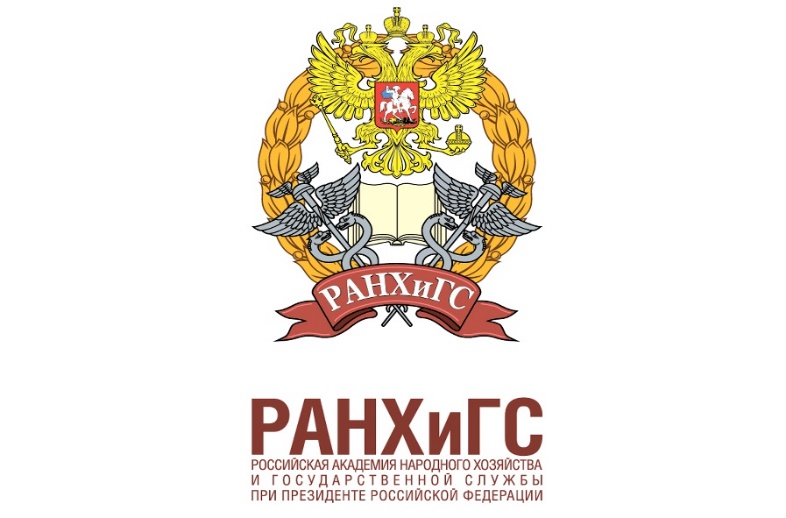 ЗАДАЧИ
5
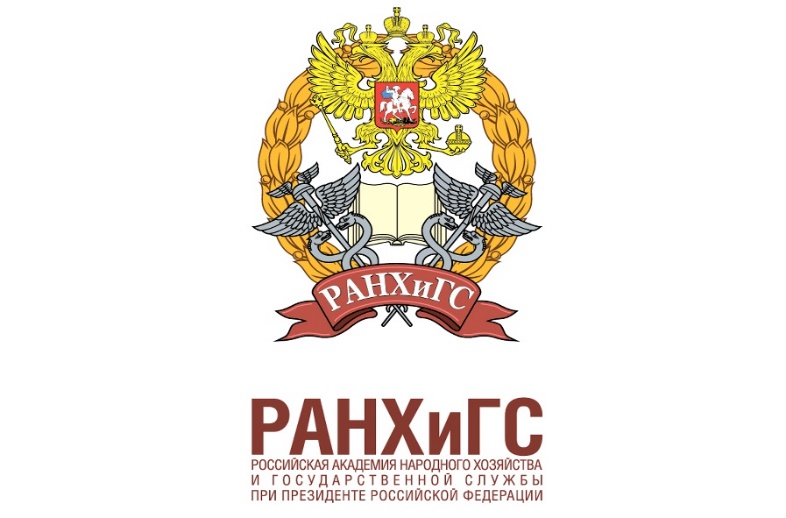 ПРАКТИЧЕСКАЯ ЗНАЧИМОСТЬ
ПРАКТИЧЕСКИЕ РЕКОМЕНДАЦИИ ПО СОВЕРШЕНСТВОВАНИЮ НЕМАТЕРИАЛЬНОЙ СИСТЕМЫ МОТИВАЦИИ ПЕРСОНАЛА КОНКРЕТНОГО УЧРЕЖДЕНИЯ
6
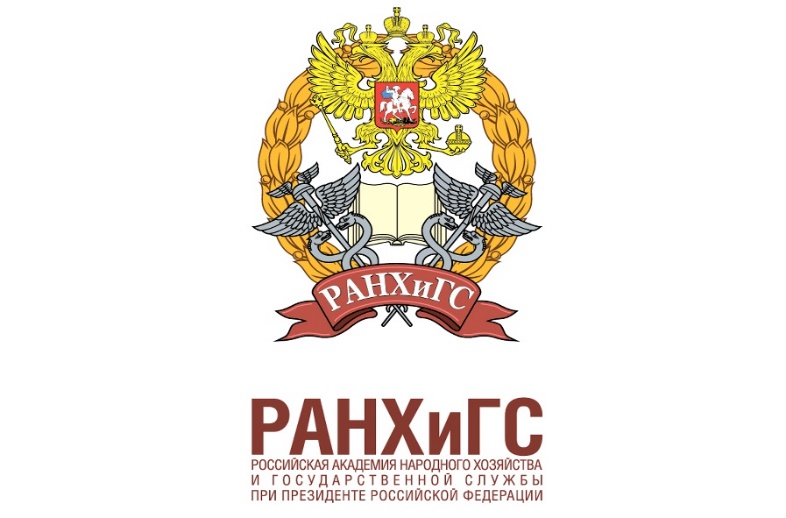 МЕТОДЫ ИССЛЕДОВАНИЯ
7
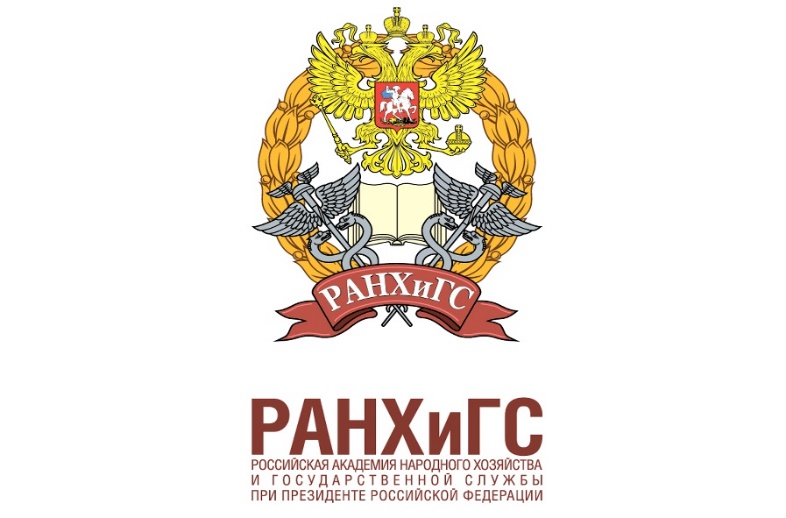 МОТИВА ТОРЫ РУКОВОДЯЩЕ ГО СОСТА ВА
8
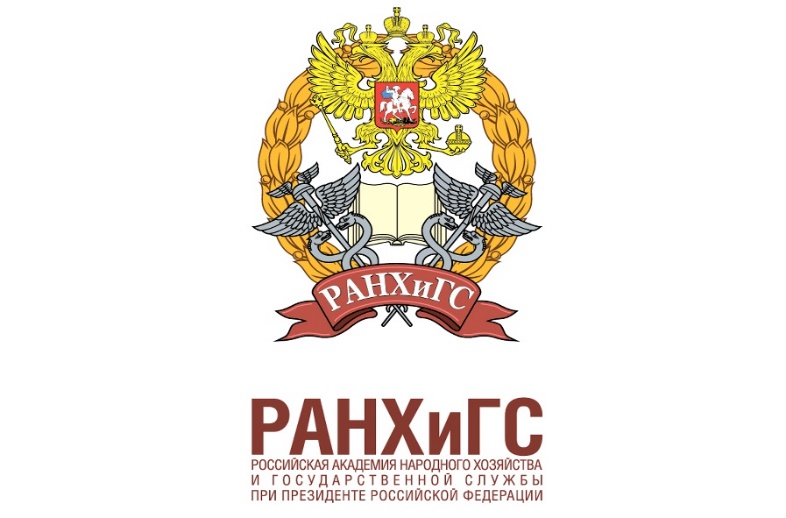 ПРЕДЛОЖЕНИЯ ПО СОВЕРШЕНСТОВАНИЮ
9
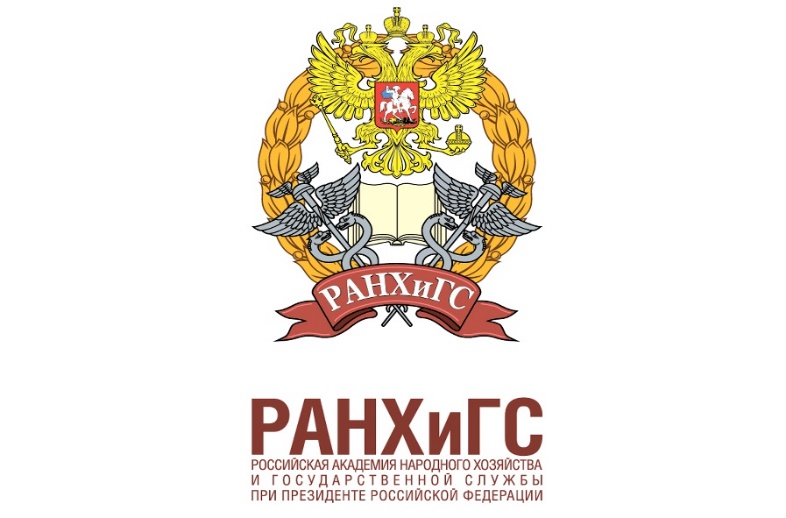 УСЛОВИЯ ДЛЯ СОЗДАНИЯ КАДРОВОГО РЕЗЕРВА
ПРОВЕДЕНИЕ РАЗЪЯСНИТЕЛЬНОЙ РАБОТЫ СРЕДИ КОЛЛЕКТИВА О ЦЕЛЯХ О СОЗДАНИИ КАДРОВОГО РЕЗЕРВА 

ИНФОРМИРОВАНИЕ ВНОВЬ ПРИНЯТЫХ РАБОТНИКОВ О ВОЗМОЖНОСТИ КАРЬЕРНОГО РОСТА В УЧРЕЖДЕНИИ

ПРОВЕДЕНИЕ МОТИВАЦИОННЫХ БЕСЕД С ПЕРСПЕКТИВНЫМИ РАБОТНИКАМИ ОБ ИХ ПРОФЕССИОНАЛЬНОМ РОСТЕ
10
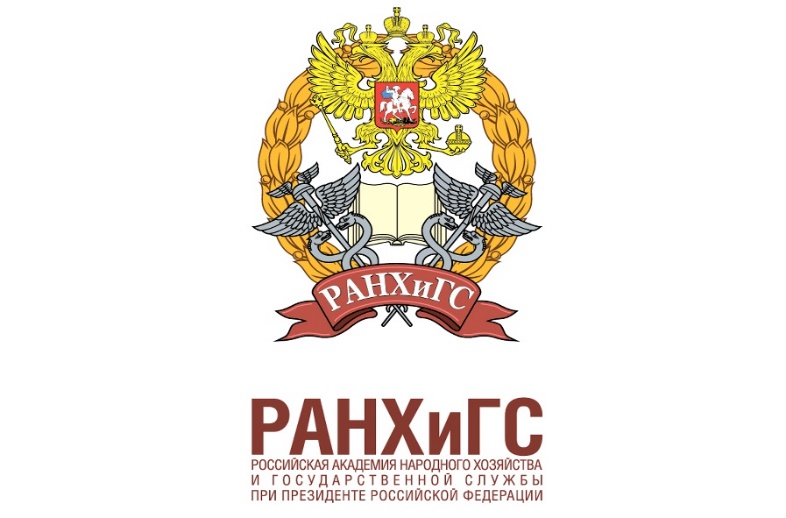 РАБОТА С КАДРОВЫМ РЕЗЕРВОМ
11
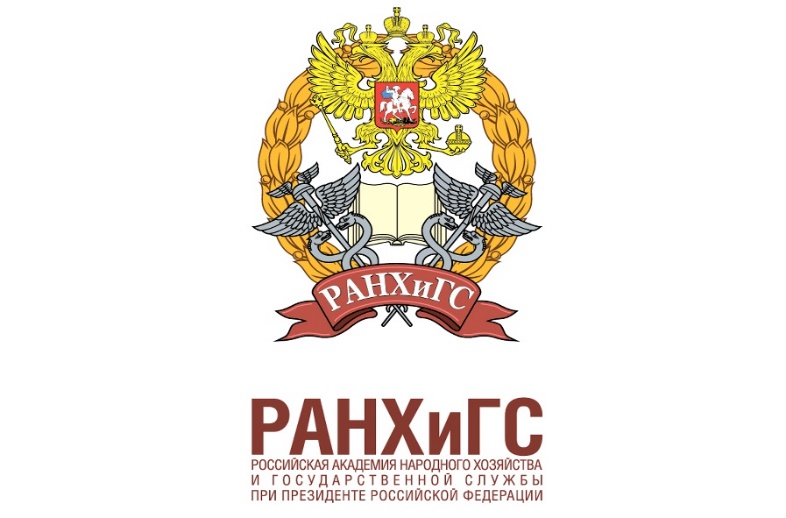 РАБОТА С КАДРОВЫМ РЕЗЕРВОМ
12
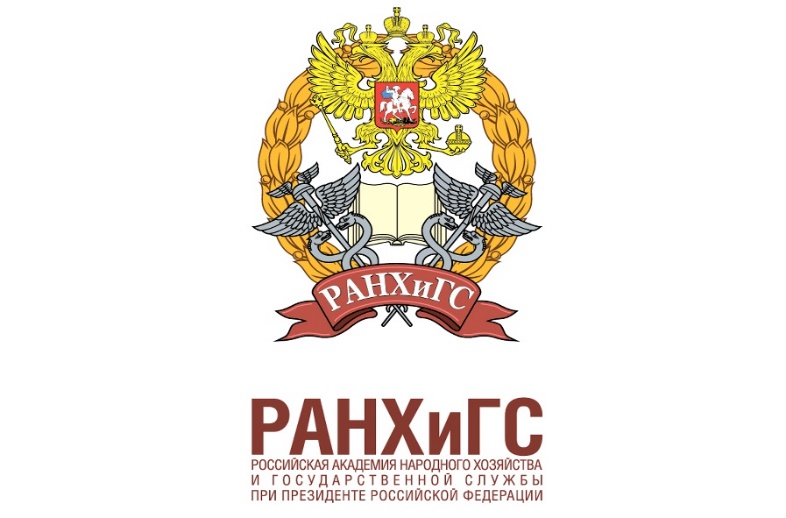 СИСТЕМА ИНФОРМИРОВАНИЯ
13
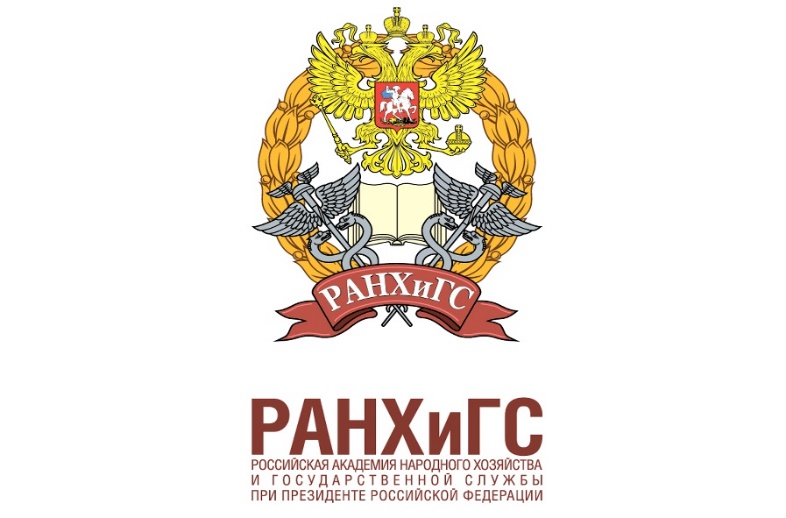 СИСТЕМА ПРИЗНАНИЯ И ПООЩРЕНИЯ
14
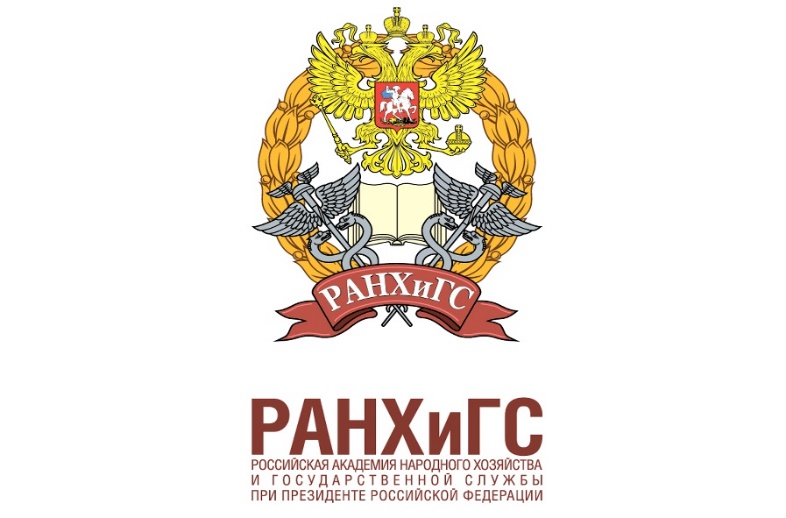 ПРЕДПОЛАГАЕМЫЕ РАСХОДЫ И ДОХОДЫ
15
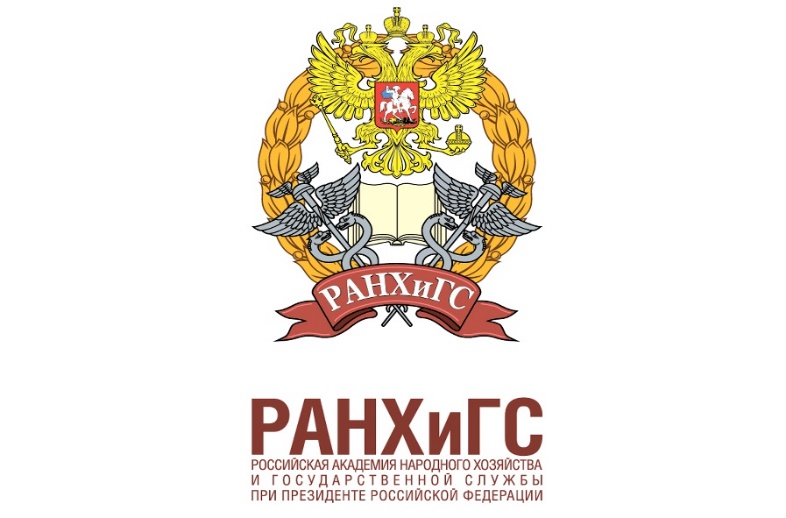 СОЦИАЛЬНО-ЭКОНОМИЧЕСКИЙ ЭФФЕКТ
ЭКОНОМИЧЕСКИЙ ЭФФЕКТ: 
1194,00 - 1204,00 тыс.руб.
КАЧЕСТВЕННАЯ И ОПЕРАТИВНАЯ ОБРАТНАЯ СВЯЗЬ 
КОМФОРТНАЯ СРЕДА
АВТОРСКИЕ РАЗРАБОТКИ, ИННОВАЦИИ
ИНТЕРЕС К УЧАСТИЮ В ГРАНТОВЫХ КОНКУРСАХ 
ПРИВЛЕЧЕНИЕ КЛИЕНТОВ ДЛЯ ОКАЗАНИЯ ПЛАТНЫХ УСЛУГ
16
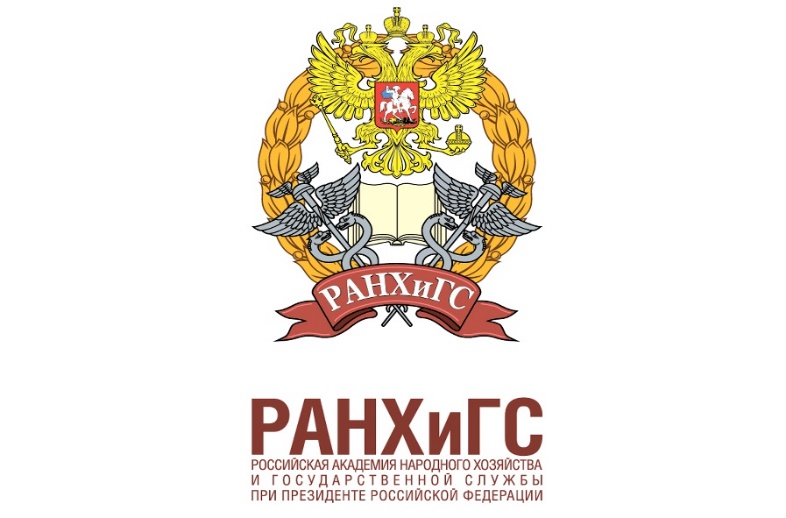 СИСТЕМАТИЗАЦИЯ ДЕЯТЕЛЬСТИ В СФЕРЕ МОТИВАЦИИ ПЕРСОНАЛА
ВНЕДРИТЬ В ДЕЯТЕЛЬНОСТЬ УЧРЕЖДЕНИЯ КОНЦЕПЦИЮ КАДРОВОЙ ПОЛИТИКИ
17
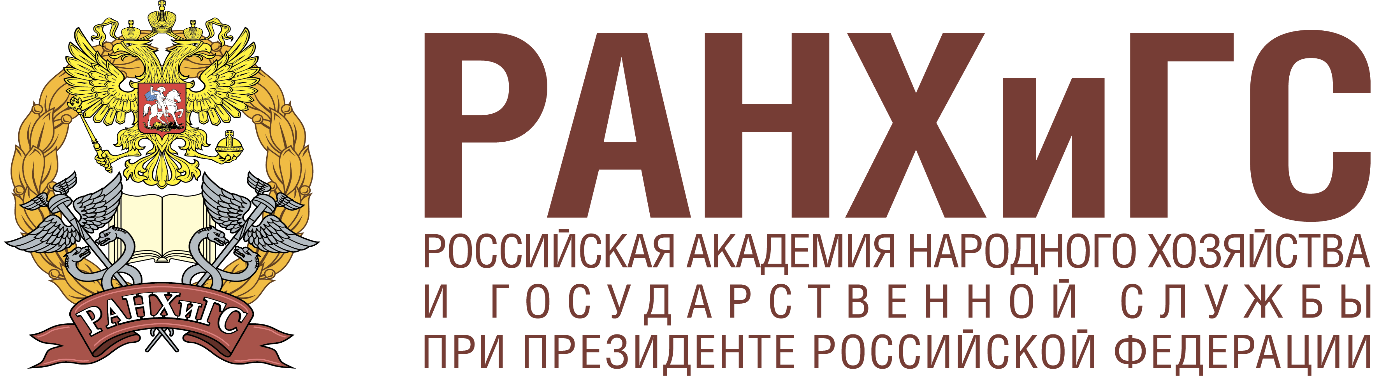 Совершенствование системы мотивации персонала в бюджетном учреждении Ханты-Мансийского автономного округа – Югры «Когалымский комплексный центр социального обслуживания населения»